Unidad 1 “Mecánica”
Profesor
Gastón Espinoza Ale
1. Movimiento Circular Uniforme(MCU)
Donde apreciamos el movimiento circular en la vida diaria….
Autos en curva
Ruedas de bicicleta
Boleadoras
Relojes analógicos
1. Movimiento circular Uniforme(MCU)
Que es el movimiento circular, cuales pueden ser algunas diferencias..(analogía con M.U.R)

Conceptos importantes
Desplazamiento angular () (radianes)
Arco recorrido (S) (metros)
Radio de curvatura (r) (metros)
1. Movimiento circular Uniforme(MCU)
1. Movimiento circular Uniforme(MCU)
Profesor y se puede saber lo que es un “Radian” ?

Un radián (1 rad) es la unidad para medir ángulos o desplazamiento angular en el Sistema Internacional de Unidades (S.I.). Corresponde al cuociente entre un arco de circunferencia (Δs), cuya longitud es igual al radio (Δs = r), y el valor del radio r:
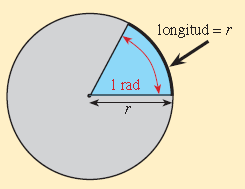 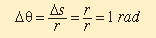 1. Movimiento circular Uniforme(MCU)
1 radián mide, aproximadamente, 57,3° y una vuelta o revolución mide 360° = 6,28 rad = 2π rad.

El radián, al no tener dimensión, opera como neutro multiplicativo, es decir:
			1rad · 1m = 1m
1. Movimiento circular Uniforme(MCU)
A practicar se ha dicho……

Recuerda siempre repasar y manejar a la perfección los conceptos importantes que te entrega el profesor Gastón….
1. Movimiento circular Uniforme(MCU)
Primero identifique muy bien las diferencias entre los conceptos importantes (dibuje, identifique, cree ejemplos)

Posteriormente aprenda a manejar muy bien las unidades de medida de cada uno de los conceptos.